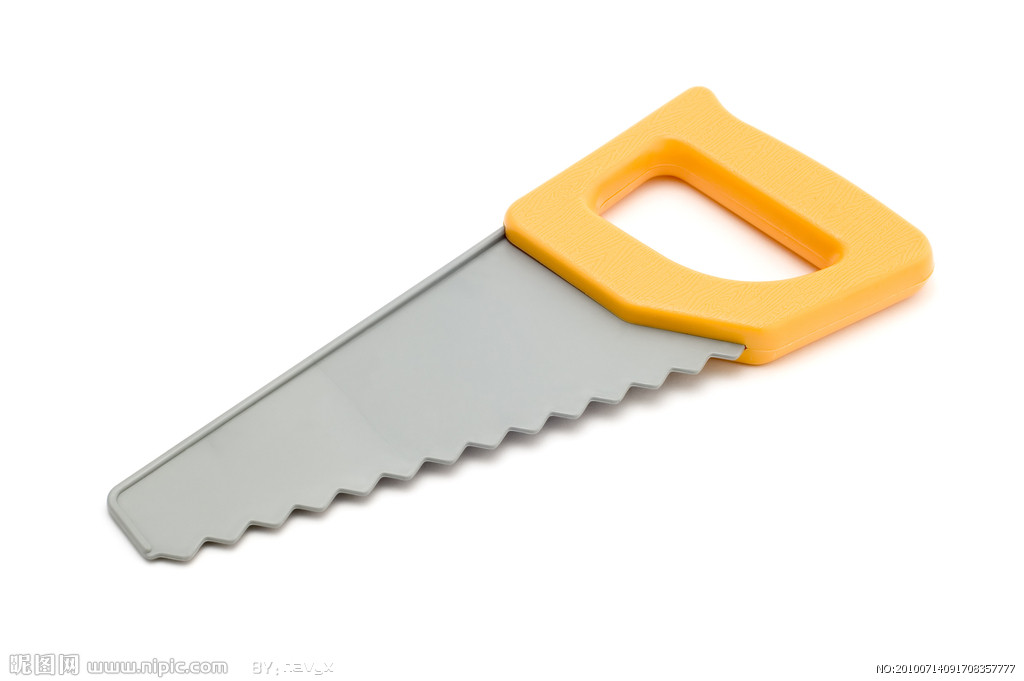 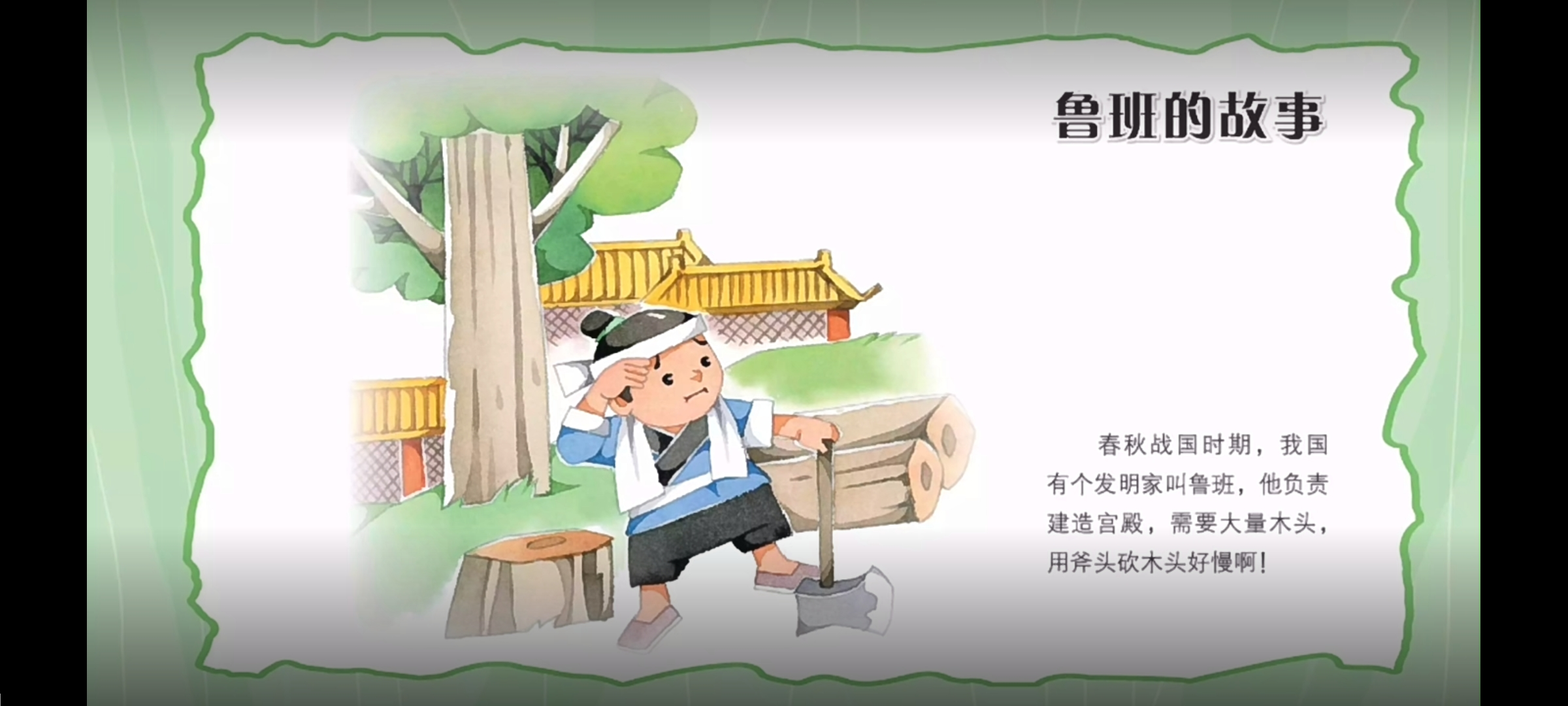 每颗星星都闪光
●区域名称：阅读区                        玩法/步骤图
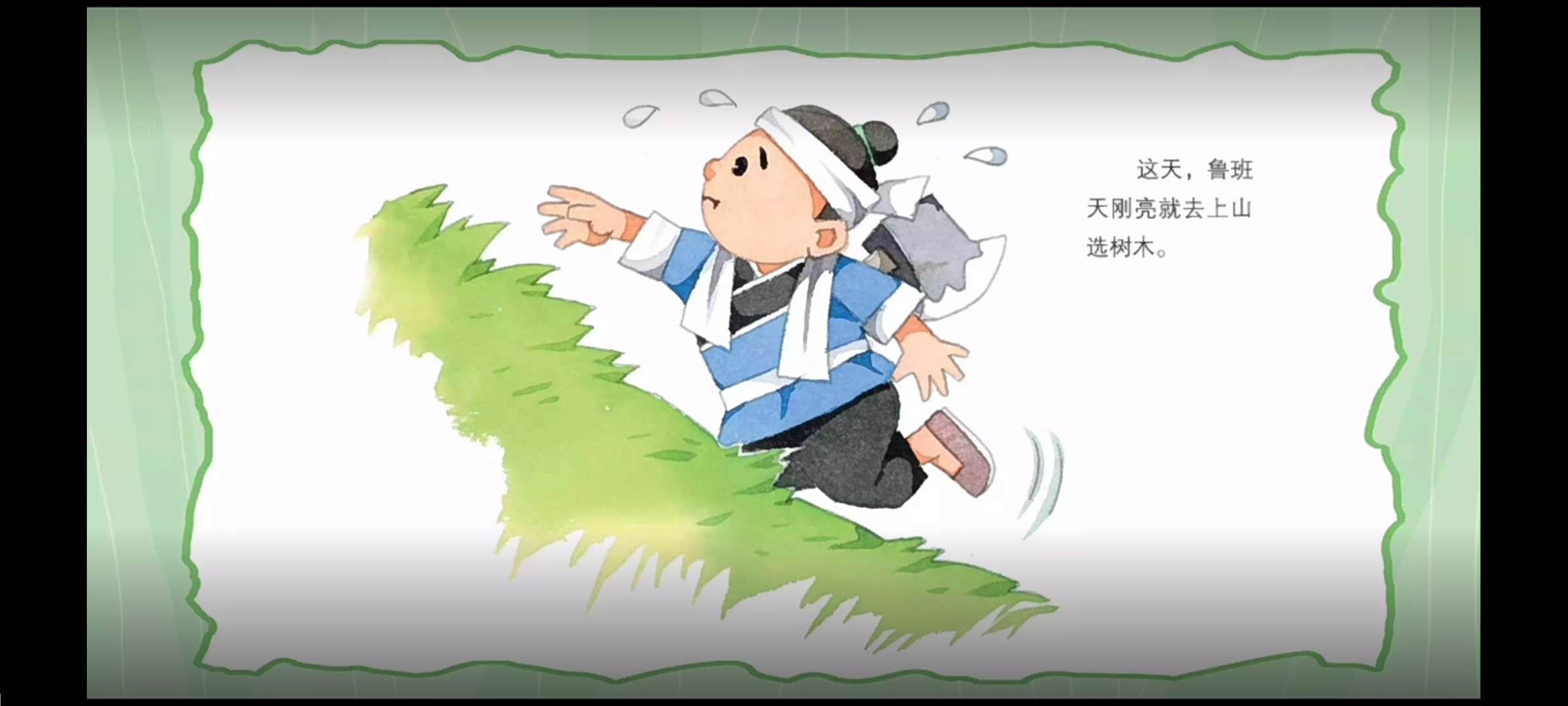 每颗星星都闪光
●区域名称：阅读区                        玩法/步骤图
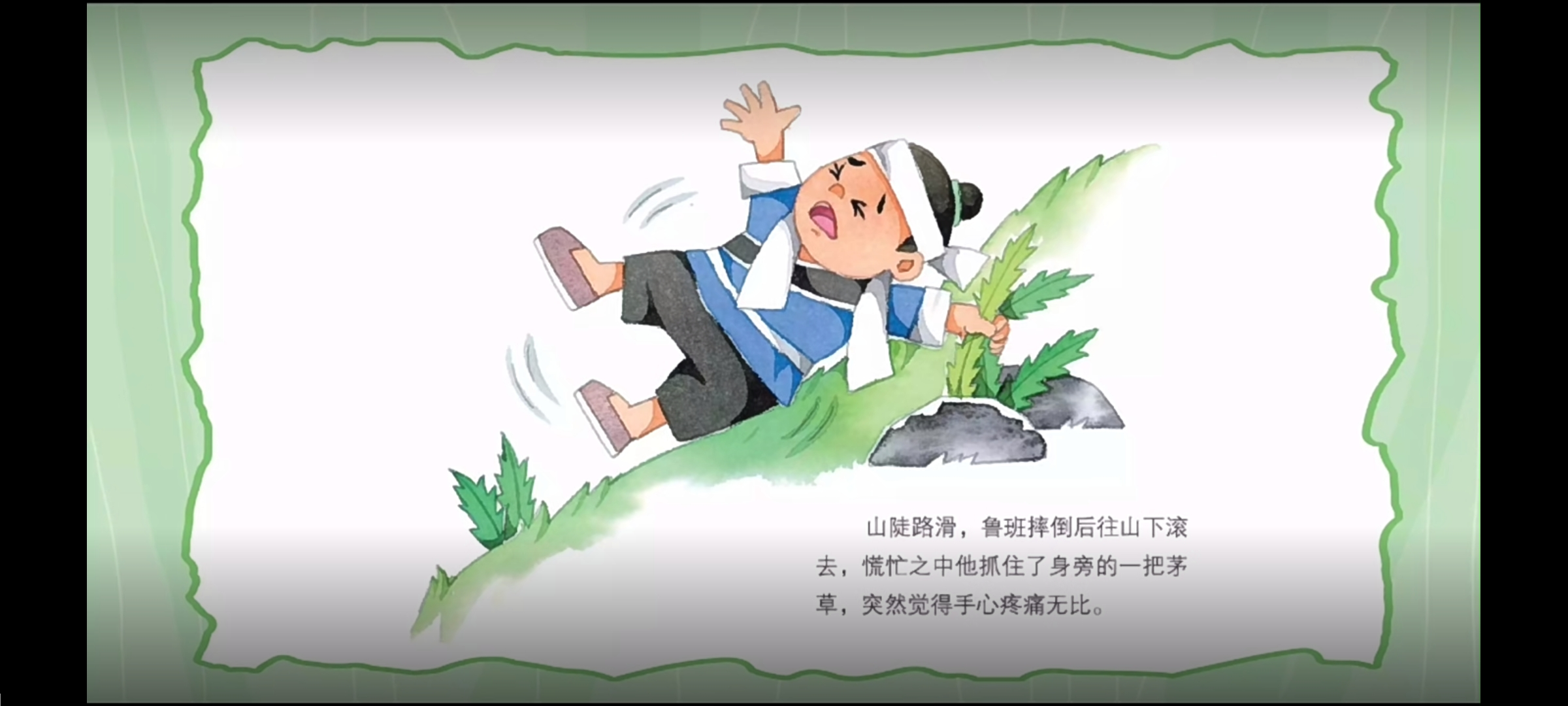 每颗星星都闪光
●区域名称：阅读区                        玩法/步骤图
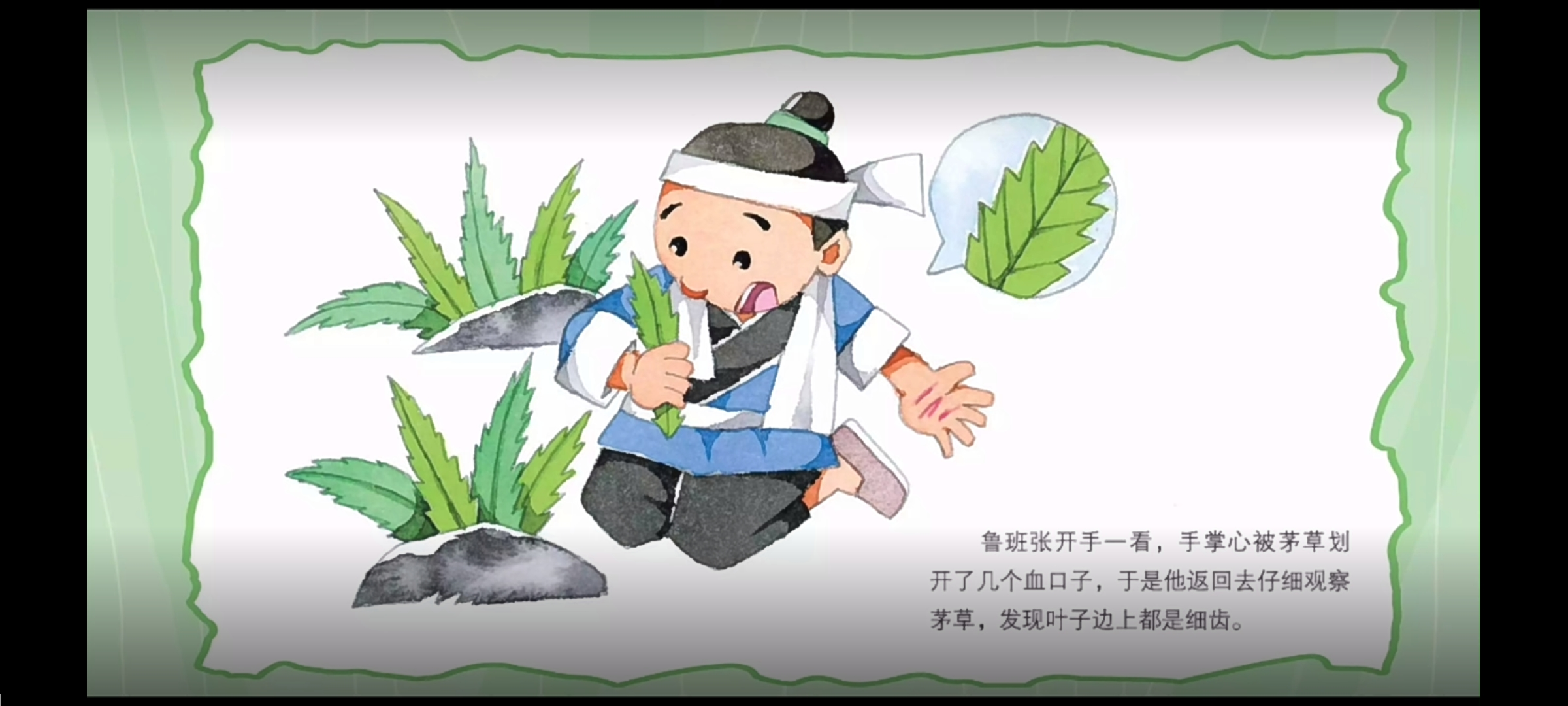 每颗星星都闪光
●区域名称：阅读区                        玩法/步骤图
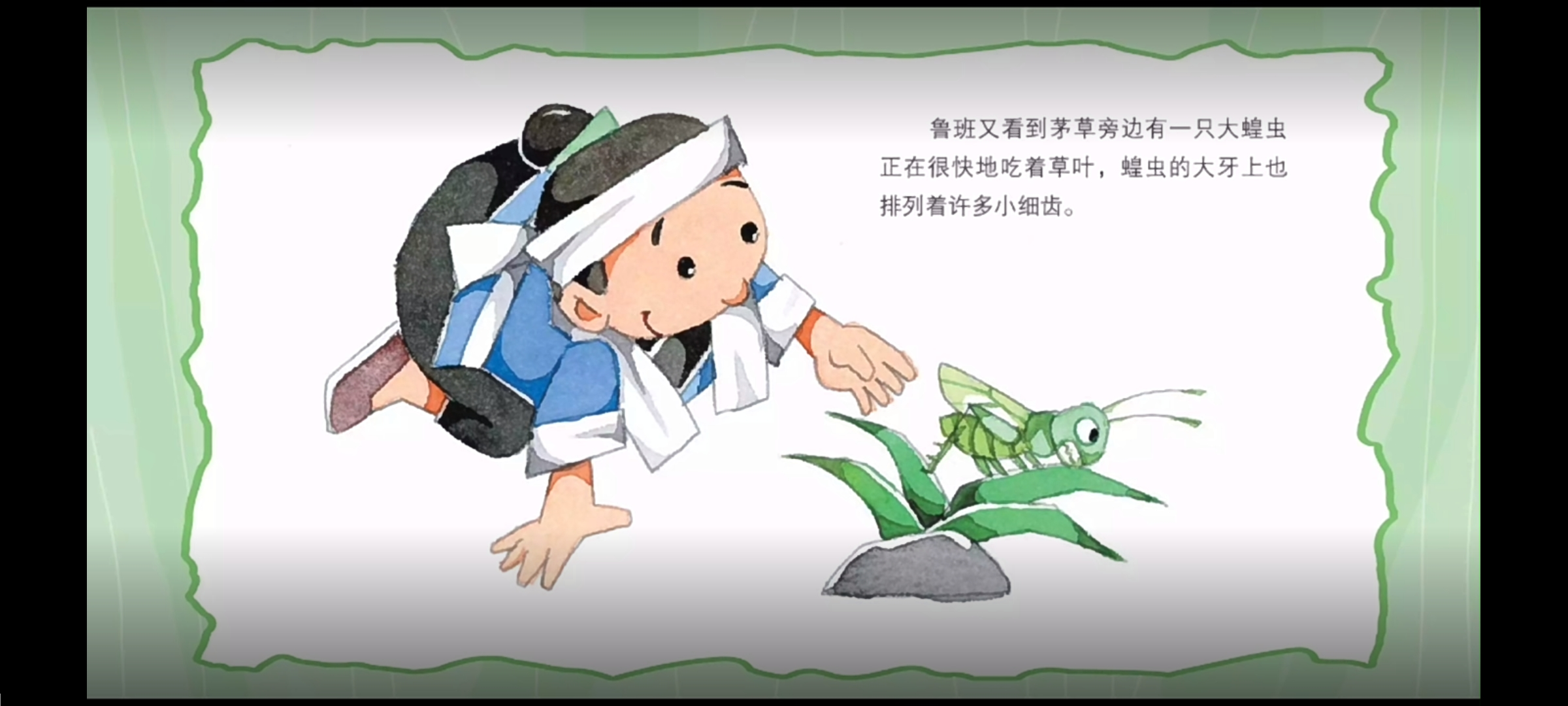 每颗星星都闪光
●区域名称：阅读区                        玩法/步骤图
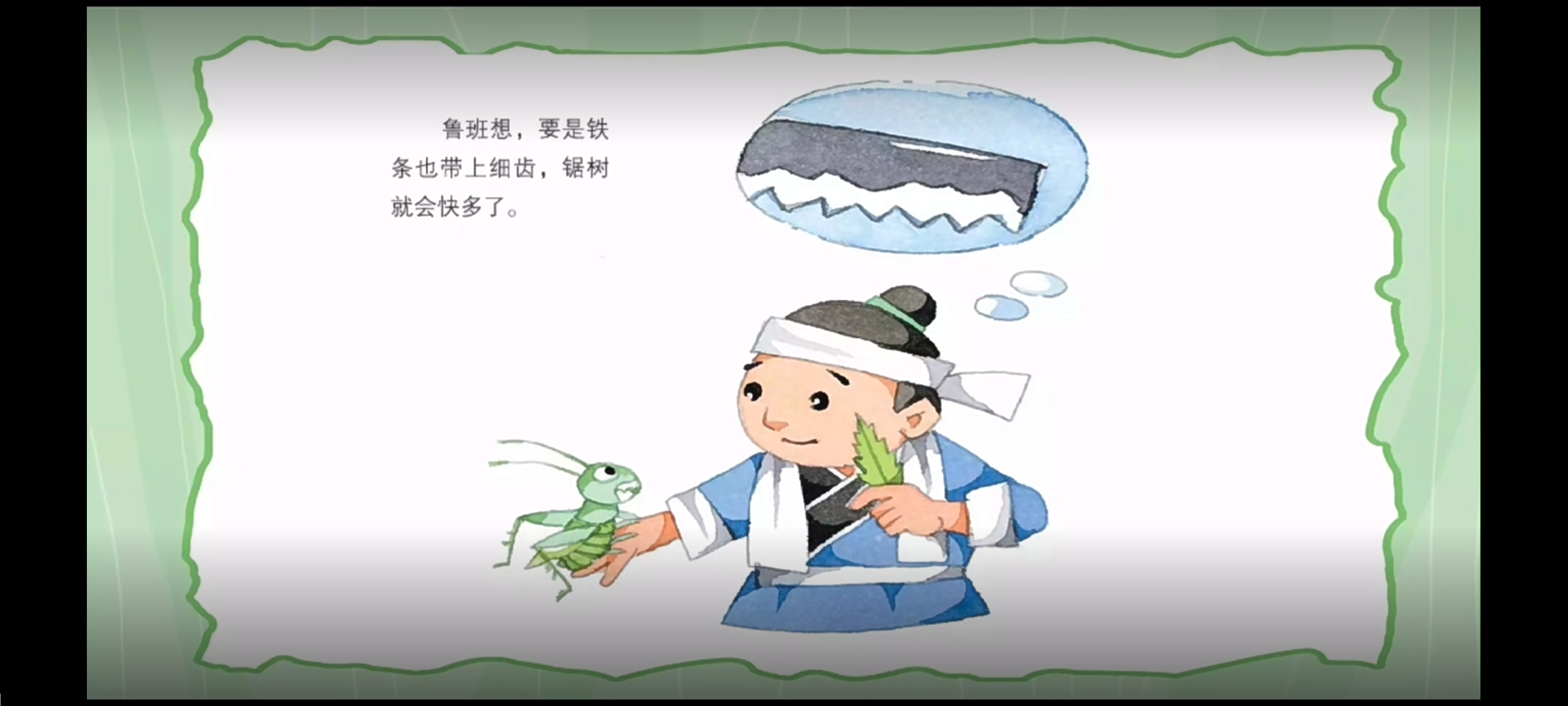 每颗星星都闪光
●区域名称：阅读区                        玩法/步骤图
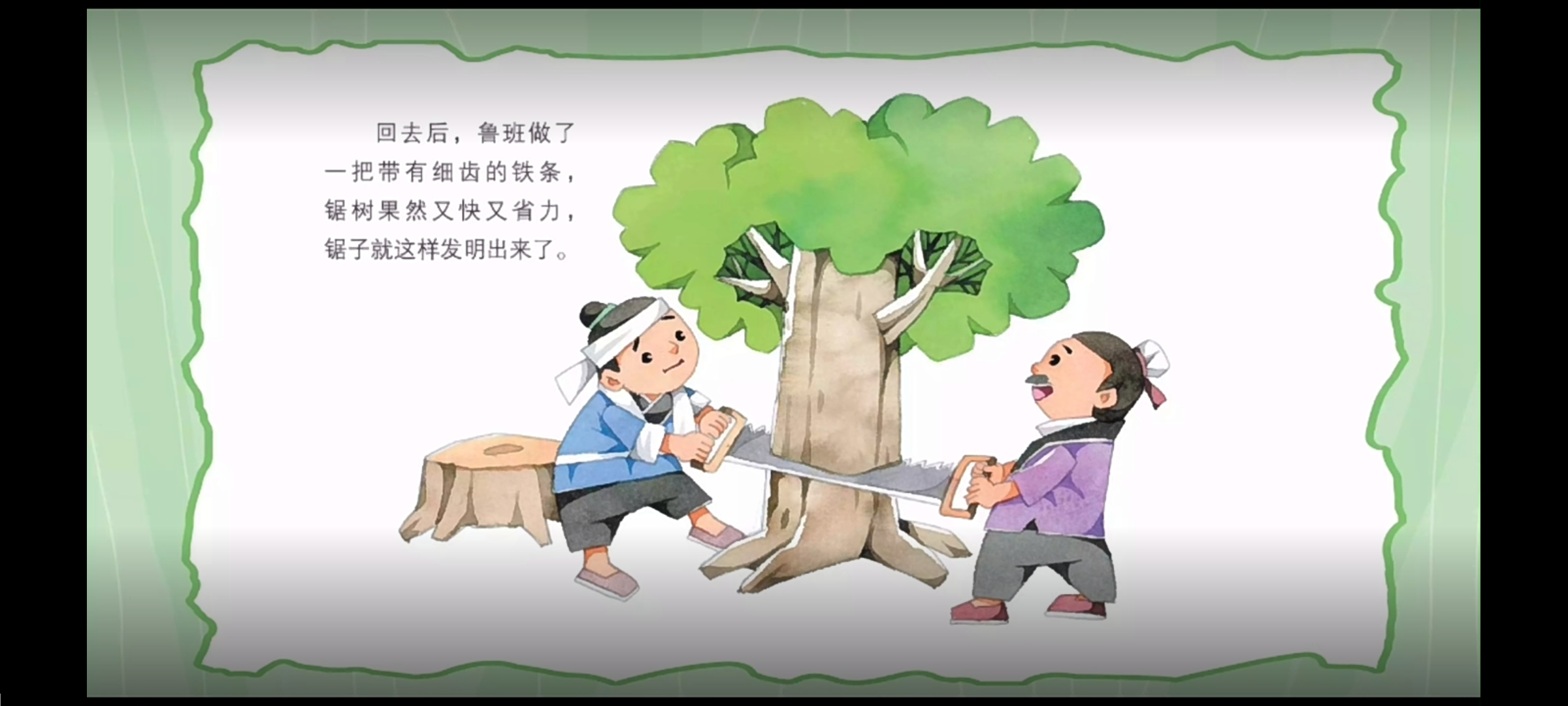 每颗星星都闪光
●区域名称：阅读区                        玩法/步骤图
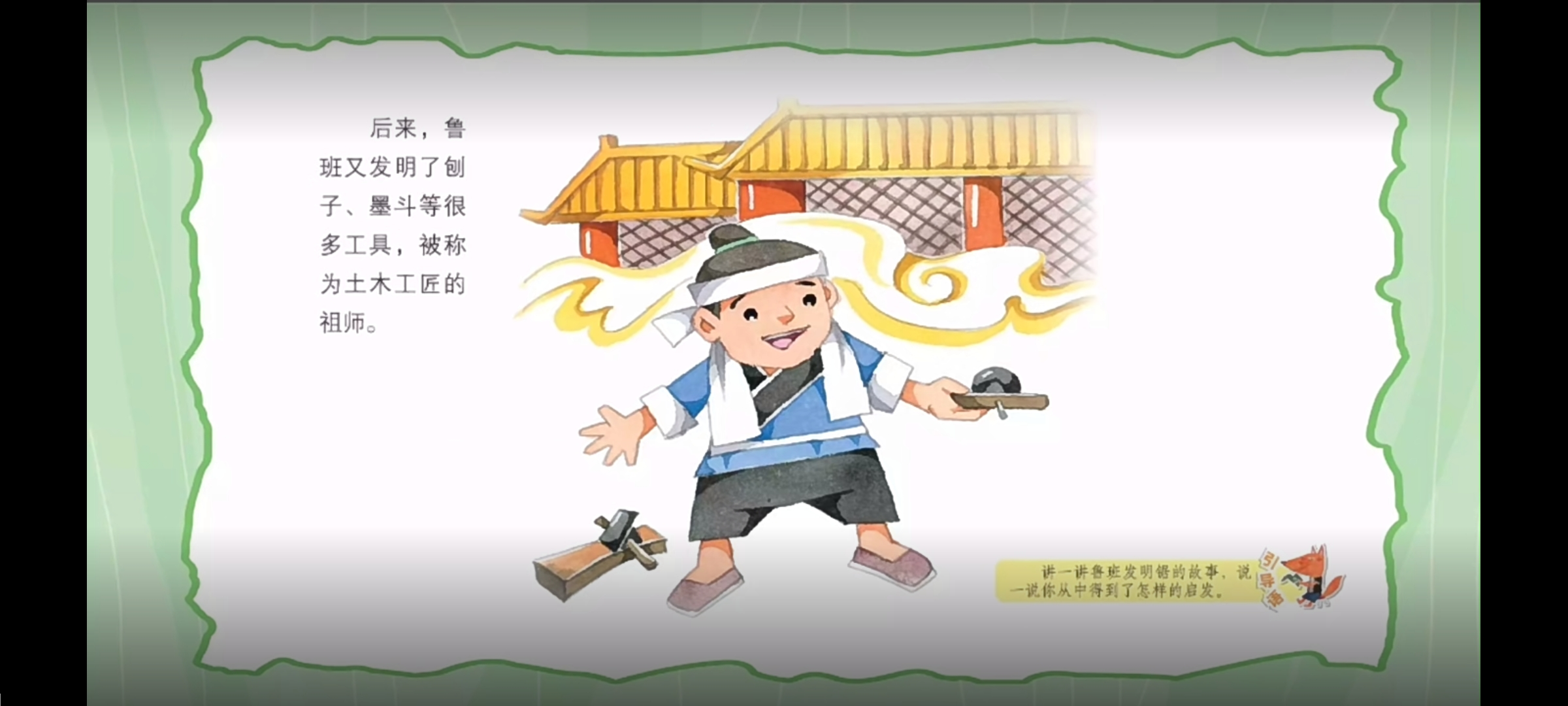 每颗星星都闪光
●区域名称：阅读区                        玩法/步骤图
鲁班还造了什么东西呢？
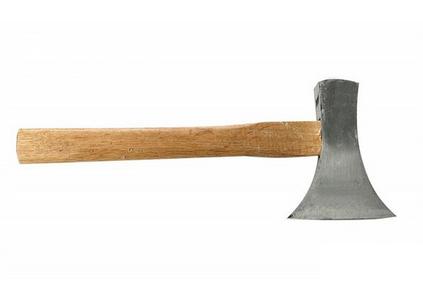 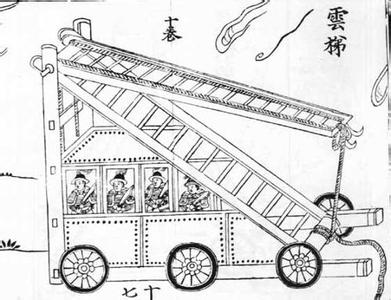 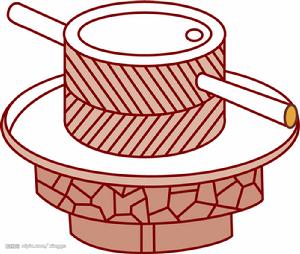 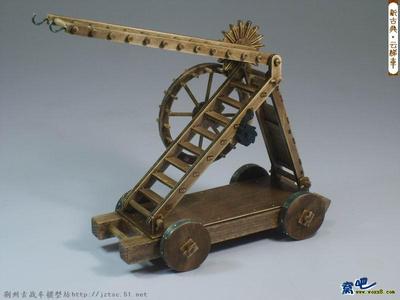 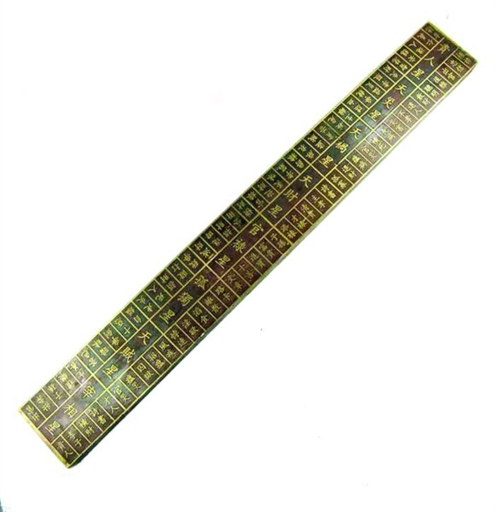 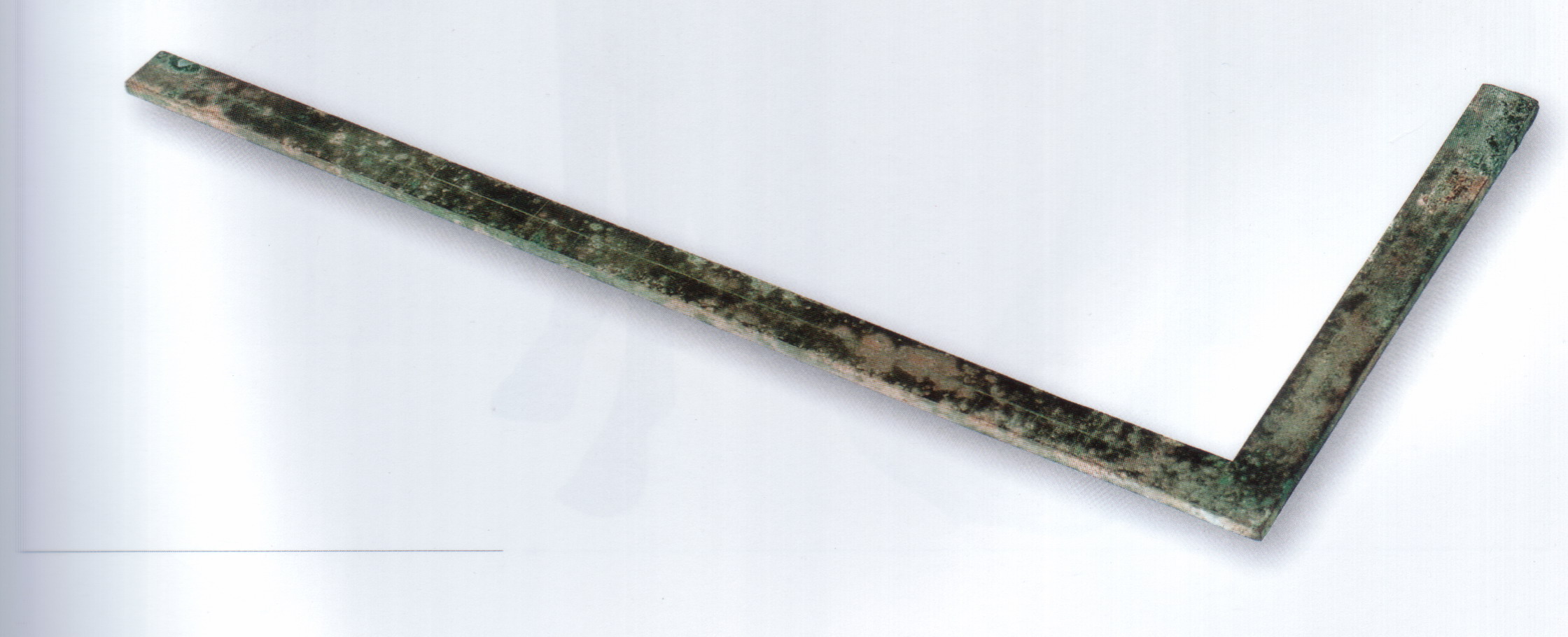 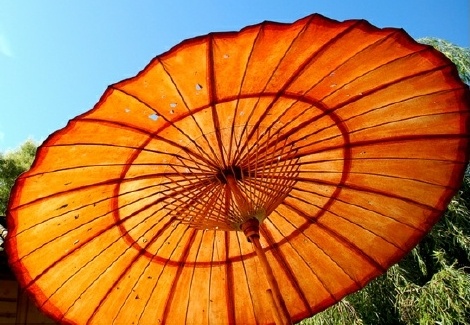